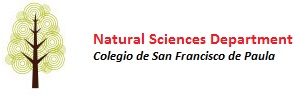 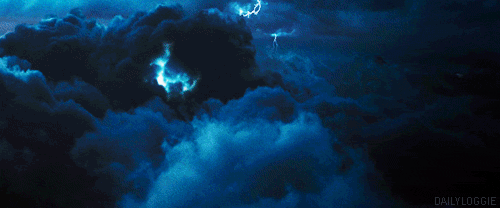 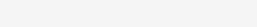 Tema 1De las moléculas a la vida compuestos orgánicos
Biology 11º SFP - Mark Polko
Contenido
2
Biology 11º SFP - Mark Polko
Introducción
3
Biology 11º SFP - Mark Polko
La síntesis prebiotica
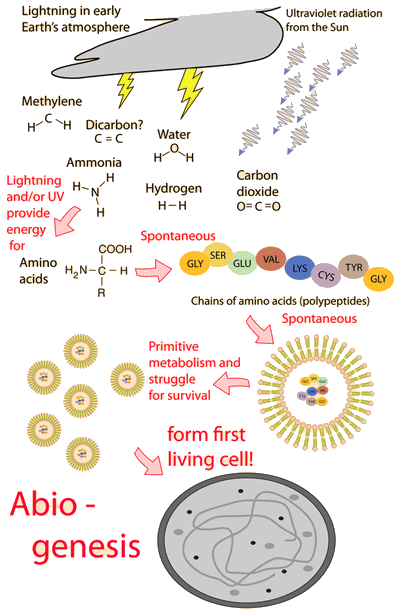 1. Hipótesis de Oparin y Haldane




2. Experimento de Urey y Miller
Éste vídeo lo explica bastante claramente:

ENLACE
4
Biology 11º SFP - Mark Polko
La síntesis prebiotica
Las 4 fases del experimento d Haldane y Oparin


1ª - L evolución química se inició a partir de moléculas inorgánicas (H2, CO2, CH4, y NH3). Estos compuestos estaban ya presente en la atmósfera primitiva, pero no había O2 (no había oxidación!) 
Con la radiación solar se formaban moléculas simples, algo más grandes cada vez.

2ª - Gracias a las erupciones volcánicas los comuestos simples reaccionaron entre sí y formaban moléculas más complejos, como aminoácido, azúcares, y bases nitrogenadas. Estos ladrillos ´básicos de la vida se acumularon el los océanos, y se llama el caldo primitivo, o sopa prebiotica

3ª Las moléculas principales se unieron para formar moléculas más grandes y complejos (glúcidos, protéinas, ácidos nucleicos etc)

4ª Una de esas moléculas tiene que haber obtenido la posibilidad de autoreplicarse. A partir de ese momento empezó la evolución.
5
Biology 11º SFP - Mark Polko
La síntesis prebiotica
6
Biology 11º SFP - Mark Polko
¿Qué es la vida?
7
Biology 11º SFP - Mark Polko
¿Qué es la vida?
Reproducción (herencia, variación, evolución)
Metabolismo (El conjunto de reacciones qíómicas en un ser vivo =Automantenimiento)
Separación del mundo físico (la célula)
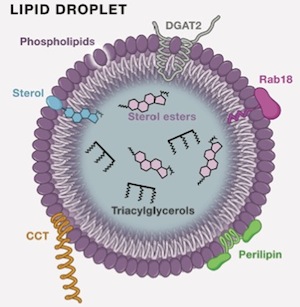 8
Biology 11º SFP - Mark Polko
El mundo ARN
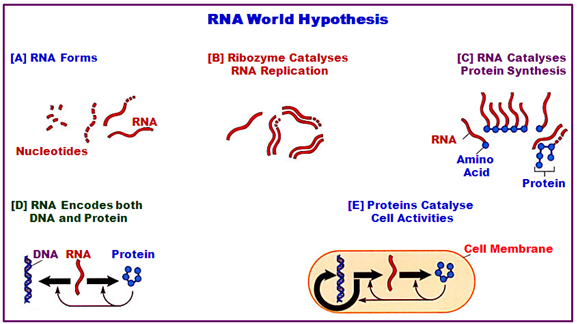 9
Biology 11º SFP - Mark Polko
El mundo ARN
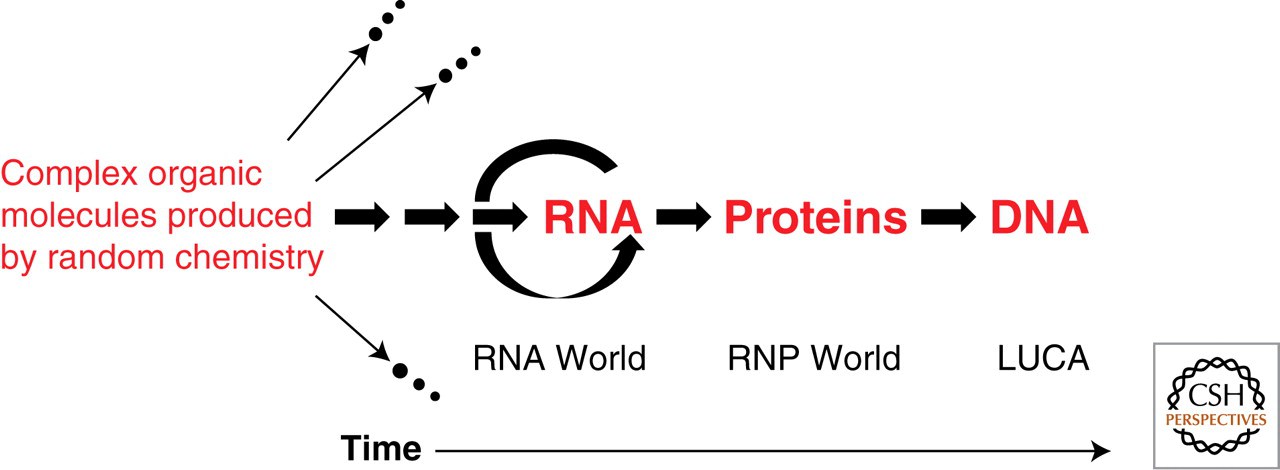 10
Biology 11º SFP - Mark Polko
El mundo ARN
11
Biology 11º SFP - Mark Polko
Tarea para el viernes
Ser capaz de explicar el experimento de Urey Miller en detalle, usando una illustración.

Se elige uno de vosotros al azar para explicarlo a la clase
12
Biology 11º SFP - Mark Polko
Experimento de Urey-Miller
13
Biology 11º SFP - Mark Polko
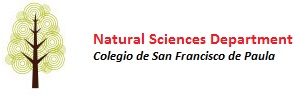 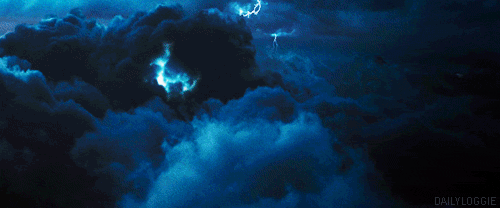 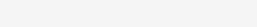 Tema 1De las moléculas a la vida compuestos orgánicos
Biology 11º SFP - Mark Polko